Business intelligence 01
Introduction to BI with A database Repetition
What is database?
Database is a centralized structured set of data stored on your computer. Provides equipment to retrieve, add, change, and delete data as needed. It also provides data transformation equipment with useful information.
Persistent structured data used by the institution's application systems.
DB History
1960: Computers became cost-effective for private companies along with increased data storage capacities between 1970 and 1972: EF Codd proposes a relational database model that allows separation of logical order from physical data storage
1976: P. Chen presents a conceptual model (ERM) for database design
Beginning of the 1980s: The first commercially available relational database system was launched in early 1980 - Oracle Version 2
Mid-1980s: SQL (Structured Query Language) is standardized
Half of the 90s: The usable Internet / World Wide Web appears. This leads to massive activities that allow remote access to a computer system with older data
End of the 1990s: Large Web-based investments help create Web / Internet / DB marketing tools
Beginning of the 21st Century: A continued increase in the use of DB continues
What is conceptual model?
The conceptual model is a model that depicts the functional and informational needs of the enterprise
It is called the Entity Relationship Model (Entity Relationship Model). Shown as Entity Relationship Diagram ("Entity Relationship Diagram")
Implementingly independent
Conceptual models are a tool for creating a description of data in a database, i.e., a conceptual scheme, independent of the logical level and the physical storage of the database. This description should as faithfully as possible depict the conceptual view of man on that part of the real world.
Conceptual models are usually used to create schemas with a subsequent transformation into a database schema (physical schema).
Entity, instance, attribute, identifier
Entity?
A real world object that is capable of independent existence and is uniquely distinguishable from other objects.
Instance?
One occurrence of an entity.
Relationship?
Binding between two or more entities.
Attribute?
Atomic attribute assigning entities or relationships a value that determines a significant property of an entity or relationship.
Modeling entities and relationships
ERD
A list of all entities and attributes, also a list of relationships between important entities. Provides assets such as entity descriptions, data types, and data limitations. Note: The model may not contain a diagram, but it is typically very useful.
Objectives of the ERD
to capture all the necessary information,
to ensure that every information appears only once,
to modulate information that could be derived from other model information,
to put information on the expected logic instead.
ERD convention
Entities are represented by frames.
Label entities into frames.
Entity names are always in singular and capital letters.
The attribute list is located under the entity name.
Required attributes are marked with an asterisk: "*".
Optional attributes are marked with a circle: "○".
Unique identifiers are marked with a grid: "#".
Relationships are lines that link entities.
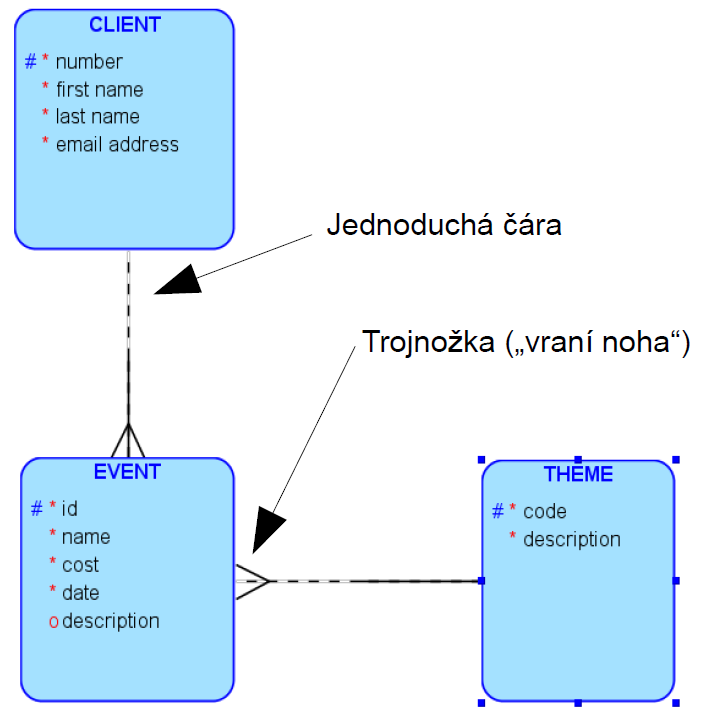 Normalization of the database
Normalization is the process of organizing data in a database. It includes creating tables, defining their structures, and setting relationships between tables according to data protection rules and maximum database flexibility. These rules try to rule out two factors:
redundancy (multiple storage of the same data)
inconsistent data dependency
Normal Forms?
1NF - Do not repeat data groups in tables
2NF - Discard redundant data
3NF - Discard data which are independent of the key
Relational model
Relační databázový model sdružuje data do tzv. relací (tabulek), které obsahují n-tice (řádky). Tabulky (relace) tvoří základ relační databáze. Tabulka je struktura záznamů s pevně stanovenými položkami (sloupci - atributy). Každý sloupec má definován jednoznačný název, typ a rozsah, neboli doménu
Relační databáze je vnímána uživatelem jako kolekce tabulek
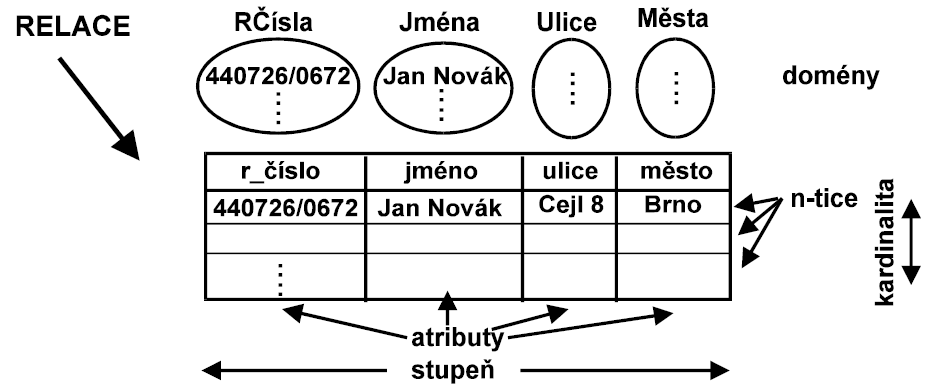 Relational model
Domain - A named set of scalar values of the same type. Scalar value - smallest semantic data unit, atomic (internally unstructured)
each attribute is defined on a domain
domains restrict comparisons
most of the DBMS does not support the term domains at all or only partially
The relation R on domains D1, D2, ..., Dn is a pair of R = <H, B>, where H is the header of the session and the B body of the session. The relation header is the set: H = {(A1: D1), (A2: D2), ..., (An: Dn)} Ai <Aj for i < denotes the attributes and Di (i = 1, ..., n) are the corresponding domains.
Relational model
Session properties:
there are no duplicate n-tics,
n-tice are disordered,
attributes are disordered (may not always be)
the values of the simple attributes are atomic
Primary key (super key) - attribute that uniquely identifies n-tici in a session
Candidate Key - The session attribute R is called a candidate key when it has these two time-independent features:
unambiguous
minimality
Relational model
Foreign key (FK)
An attribute is called a foreign key just when it meets these time independent properties:
Each FK value is either fully specified or fully unaddressed.
There is a base session R1 with the primary key PK such that each entered FK value is identical to the value of the PK of any n-thice of the R1 session.
Reference integrity rule:
DB must not contain any disagreeable value of a foreign key.
In practice, the system directly supports foreign keys or does not support it, and applications need to control the data itself.
A database management system (DBMS)
program layer of resolving operation over DB
Oracle, MS SQL Server, Sybase, Informix, Progress, (MS Access)
the overwhelming majority of the SBSD currently used to organize data in the database is based on a relational data model
In this model, the data is arranged in tables
The individual lines correspond to the records
Individual columns match the attributes
Database system
technical means
DB data
software - DBMS, development tools, assembly generators, applications, utilities, ...
DB users (database administrator - manipulates database schema, application programmers - application creation, mature users - formulate queries, naive users - work with the application)
DBS = DB + DBMS
Database languages
DDL (Data Definition Language)
They are designed for database administrators. Languages include tools for defining and modifying the database schema, definition of sessions, and integrity constraints. Further means for defining so-called views.
DML (Data Manipulation Language)
These languages transform one database state into another and represent the following operations:
Adding data to the database (INSERT).
Removing data from a database (DELETE).
Change data in the database (UPDATE).
Database languages
DCL (Data Control Language)
Transaction processing tools, database administration tools,
DQL (Data Query Language)
Languages for querying (retrieving database information) are the most used. Relative query databases are based on two theoretical bases, relational algebra and relational calculus. By properly interpreting data stored in databases, you can get information from the database.
OLTP
On Line Transactional Processing
are technologies primarily designed for data acquisition
(DB normalized in 3rd NF, large number of tables and relationships)
data is acquired in real time
systems are loaded continuously
users do the same queries sometimes, many times a day
they can not customize it for their own needs
their work does not reduce the performance of the system
reports are represented by pre-prepared lists from databases
OLAP
On Line  Analytical Processing
are primarily intended to support polling
Data is not stored in standard tables
duplicates of data are possible
Updates are done periodically and system loads are bumpy, irregular
only data for analytical purposes is stored, ie data aggregated, containing only selected attributes
OLAP
OLAP databases are made up of data (OLAP) dice
The database may contain one or more data bars
Data is stored in a non-standardized form in a data frame
Data bars already contain pre-processed aggregations according to defined structures and their combinations
Data bridges are based on facts and dimensions
Database schemas are based on:
STAR
SNOWFLAKE
GALAXY
Data cube
The OLAP data cube can be considered the last part of the data warehouse solution kit
OLAP cube, also referred to as a multidimensional cube or hypercrystalline
The OLAP data cube is useful because it can contain data in aggregate form
Operation
Drill-down = Getting a more detailed view
Drill-up = Getting a more general view
Slice = slicing a dice according to one dimension
Dice = slicing the dice according to multiple dimensions
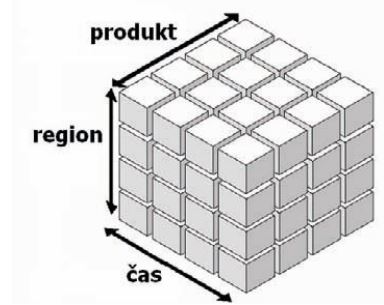 STAR scheme
SNOWFLAKE
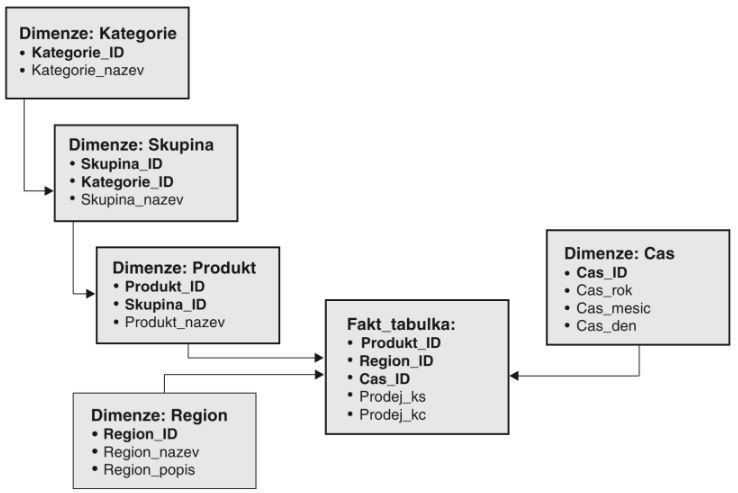 STAR vs. SNOWFLAKE
SNOWFLAKE
Data is in 3NF
Saving space
More complicated queries
Lower performance - lots of connections
Simple data update
Easier change of hierarchies
STAR
Data is denormalized
Greater space demands
Simplicity
Speed - Few connections
Data in multiple places - more complex data updates
GALAXY
How does it relate to BI?
Business Intelligence (BI) is, among other things, a summary of the following components
Components of data transformation
data acquisition for BI = ETL / EAI
Database components
data warehouses, marketplaces ....
Analytical components
reporting, datamining, OLAP
Field knowledge
accurate knowledge of the environment and knowledge of the most appropriate solutions
What is BI?
"The ability to automatically perceive and understand the relationships of the presented facts by industrial, scientific or governmental organizations in such a way that the activity goes towards the desired goal."
"Designation for concepts enhancing and business decision-making methods using fact-based support systems."
"Business intelligence can be defined as a set of mathematical models and analytical methodologies that use the data available to generate information and knowledge that can be used in a comprehensive decision-making process."
03.03.2019
27